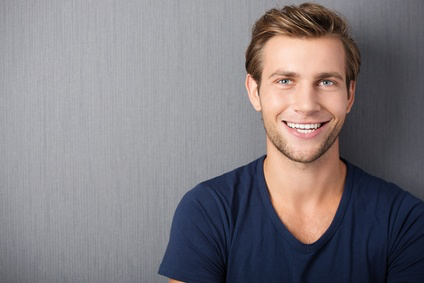 ALCIDE BARDI

TITOLO DELLA POSIZIONE
OBIETTIVO
Descrivi in ​​poche righe il tuo background professionale, le tue competenze chiave per la posizione ei tuoi obiettivi di carriera. Questa è in realtà un'introduzione alla tua lettera di presentazione.
ESPERIENZA PROFESIONALI
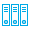 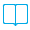 STUDI E FORMAZIONE
FORMAZIONE | UNIVERSITA | 2000 – 2003
Descrivi le specialità di questa formazione: i tuoi diplomi, le opzioni di formazione, ecc ...

FORMAZIONE | UNIVERSITA | 2000 – 2003
Descrivi le specialità di questa formazione: i tuoi diplomi, le opzioni di formazione, ecc ...

FORMAZIONE | UNIVERSITA | 2000 – 2003
Descrivi le specialità di questa formazione: i tuoi diplomi, le opzioni di formazione, ecc ...

FORMAZIONE | UNIVERSITA | 2000 – 2003
Descrivi le specialità di questa formazione: i tuoi diplomi, le opzioni di formazione, ecc ...

FORMAZIONE | UNIVERSITA | 2000 – 2003
Descrivi le specialità di questa formazione: i tuoi diplomi, le opzioni di formazione, ecc ...

FORMAZIONE | UNIVERSITA | 2000 – 2003
Descrivi le specialità di questa formazione: i tuoi diplomi, le opzioni di formazione, ecc ...
TITOLO DELLA POSIZIONE | DITTA | 2000 – 2003
Descrivi qui le funzioni che hai ricoperto per questa posizione. Descrivi anche le tue missioni e i risultati.
TITOLO DELLA POSIZIONE | DITTA | 2000 – 2003
Descrivi qui le funzioni che hai ricoperto per questa posizione. Descrivi anche le tue missioni e i risultati.
TITOLO DELLA POSIZIONE | DITTA | 2000 – 2003
Descrivi qui le funzioni che hai ricoperto per questa posizione. Descrivi anche le tue missioni e i risultati.
TITOLO DELLA POSIZIONE | DITTA | 2000 – 2003
Descrivi qui le funzioni che hai ricoperto per questa posizione. Descrivi anche le tue missioni e i risultati.
TITOLO DELLA POSIZIONE | DITTA | 2000 – 2003
Descrivi qui le funzioni che hai ricoperto per questa posizione. Descrivi anche le tue missioni e i risultati.
PASSATEMPO
Lorem ipsum dolor sit amet, consectetur adipiscing elit. Aliquam metus velit, iaculis eget leo a, porttitor tincidunt elit.
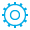 COMPTENCES PRO.
PERSONALITA
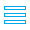 PHP HTML
Design
Graphic Design
Word / Excel
Internet
Curioso
Creativo
Progredire
Dinamico
LANGUES
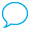 DATI PERSONALI
Francese
Inglese
Italiano
Indirizzo	:          12 Lorem Ipsum  0000 Roma
Tel		:          000 111 22 333
Email		:          mail@mail.com
Website	:          www.twitter.com/#me